Basic OS Programming Abstractions(and Lab 1 Overview)
Don Porter

Portions courtesy Kevin Jeffay
1
Recap
We’ve introduced the idea of a process as a container for a running program
This lecture: Introduce key OS APIs for a process
Some may be familiar from lab 0
Some will help with lab 2
Lab 1: A (Not So) Simple Shell
Lab 1: Parsing for a shell
You will extend in lab 2
I’m giving you some boilerplate code that does basics
My goal: Get some experience using process APIs
Most of what you will need discussed in this lecture
You will incrementally improve the shell
3
Tasks
Turn input into commands; execute those commands
Support PATH variables
Be able to change directories
Print the working directory at the command line
Add debugging support
Add scripting support
Pipe indirection: <, >, and |
goheels – draw an ASCII art Tar Heel
Significant work – start early!
4
Outline
Fork recap
Files and File Handles
Inheritance
Pipes
Sockets
Signals
Synthesis Example: The Shell
Code
Code
Data
Data
Stack
Stack
Process Creation: fork/join in Linux
The execution context for the child process is a copy of the parent’s context at the time of the call
main {
  int childPID;
  S1;
  
  childPID = fork();

  if(childPID == 0)
    <code for child process>
  else {
     <code for parent process>
     wait();
   }
  
  S2; }
fork()
childPID= 0
childPID= xxx
Child
Parent
[Speaker Notes: UNIX supports the fork/join model of processes.
—	Except in UNIX the join is called wait.
Explain the concept of a PID.
—	In the parent process the childID variable is the PID of the child.
Because context is copied, both parent and child have the same processor state.
—	Both processes have the same program counter and hence both “continue” execution at the same point (they both execute the if-statement).
Explain what the wait() does and how it is optional.
Thus one program serves two roles: it is simultaneously the parent and the child program, however, each process (in theory) executes only 1/2 of the code.
Why do this? Example: better response time and fault tolerance in a web server that forks off a new process to handle each request.]
main {
  S’ }
exec()
main {
  S0
  exec(foo)
  S1
  S2 }
Process Creation: exec in Linux
exec allows a process to replace itself with another program
(The contents of another binary file)
foo:
a.out:
Code
Data
Stack
Memory
Context
exec()
Code
Code
main {
  S’ }
Data
Data
Stack
Stack
. /foo
Process Creation: Abstract fork in Linux
Common case: fork followed by an exec
main {
  int childPID;
  S1;
  
  childPID = fork();

  if(childPID == 0)
    exec(filename)
  else {
     <code for parent process>
     wait();
   }
  
  S2; }
fork()
Child
Parent
2 Ways to Refer to a File
Path, or hierarchical name, of the file
Absolute: “/home/porter/foo.txt” 
Starts at system root
Relative: “foo.txt” 
Assumes file is in the program’s current working directory
Handle to an open file
Handle includes a cursor (offset into the file)
Path-based calls
Functions that operate on the directory tree
Rename, unlink (delete), chmod (change permissions), etc.
Open – creates a handle to a file
int open (char *path, int flags, mode_t mode);
Flags include O_RDONLY, O_RDWR, O_WRONLY
Permissions are generally checked only at open
Opendir – variant for a directory
Handle-based calls
ssize_t read (int fd, void *buf, size_t count)
Fd is the handle
Buf is a user-provided buffer to receive count bytes of the file
Returns how many bytes read
ssize_t write(int fd, void *buf, size_t count)
Same idea, other direction
int close (int fd)
Close an open file
int lseek(int fd, size_t offset, int flags)
Change the cursor position
[Speaker Notes: STOPPED HERE]
Example
char buf[9]; 
int fd = open (“foo.txt”, O_RDWR);
ssize_t bytes = read(fd, buf, 8);
if (bytes != 8) // handle the error
lseek(3, 0, SEEK_SET); //set cursor
memcpy(buf, “Awesome”, 7);
buf[7] = ‘\0’;
bytes = write(fd, buf, 8);
if (bytes != 8) // error
close(fd);
PC
Awesome\0
Awesome\0
buf
fd: 3
bytes: 8
User-level stack
Kernel
Handle 3
Contents
Awesome
Contents\0
foo.txt
Why handles?
Handles in Unix/Linux serve three purposes:
Track the offset of last read/write 
Alternative: Application explicitly passes offset
Cache the access check from open()
Hold a reference to a file	
Unix idiom: Once a file is open, you can access the contents as long as there is an open handle --- even if the file is deleted from the directory
13
But what is a handle?
A reference to an open file or other OS object
For files, this includes a cursor into the file
In the application, a handle is just an integer
This is an offset into an OS-managed table
Handles can be shared
Logical View
Foo.txtinode
50
Hello!
Handle Table
Process A PCB
Handle indices are process-specific
20
Process B PCB
Disk
HandleTable
Process C PCB
Handle Recap
Every process has a table of pointers to kernel handle objects
E.g., a file handle includes the offset into the file and a pointer to the kernel-internal file representation (inode)
Applications can’t directly read these pointers
Kernel memory is protected
Instead, make system calls with the indices into this table
Index is commonly called a handle
Rearranging the table
The OS picks which index to use for a new handle
An application explicitly copy an entry to a specific index with dup2(old, new)
Be careful if new is already in use…
Other useful handle APIs
mmap() – can map part or all of a file into memory
seek() – adjust the cursor position of a file
Like rewinding a cassette tape
Outline
Files and File Handles
Inheritance
Pipes
Sockets
Signals
Synthesis Example: The Shell
Inheritance
By default, a child process gets a reference to every handle the parent has open
Very convenient
Also a security issue: may accidentally pass something the program shouldn’t
Between fork() and exec(), the parent has a chance to clean up handles it doesn’t want to pass on
See also CLOSE_ON_EXEC flag
Standard in, out, error
Handles 0, 1, and 2 are special by convention
0: standard input
1: standard output
2: standard error (output)
Command-line programs use this convention
Parent program (shell) is responsible to use open/close/dup2 to set these handles appropriately between fork() and exec()
Example
int pid = fork();
if (pid == 0) {
	int input = open (“in.txt”,                        O_RDONLY);
	dup2(input, 0);
	exec(“grep”, “quack”);
}
//…
Outline
Files and File Handles
Inheritance
Pipes
Sockets
Signals
Synthesis Example: The Shell
[Speaker Notes: START HERE]
Pipes
FIFO stream of bytes between two processes
Read and write like a file handle
But not anywhere in the hierarchical file system
And not persistent
And no cursor or seek()-ing
Actually, 2 handles: a read handle and a write handle
Primarily used for parent/child communication
Parent creates a pipe, child inherits it
Example
int pipe_fd[2];
int rv = pipe(pipe_fd);
int pid = fork();
if (pid == 0) {
	close(pipe_fd[1]); 		dup2(pipe_fd[0], 0);	close(pipe_fd[0]); 	exec(“grep”, “quack”);
} else {
	close (pipe_fd[0]);  
	...
PC
W
PCB
Handle Table
PC
Parent
R
Child
Goal: Create a pipe; parent writes, child reads
Sockets
Similar to pipes, except for network connections
Setup and connection management is a bit trickier
A topic for another day (or class)
Select
What if I want to block until one of several handles has data ready to read?
Read will block on one handle, but perhaps miss data on a second…
Select will block a process until a handle has data available
Useful for applications that use pipes, sockets, etc.
Outline
Files and File Handles
Inheritance
Pipes
Sockets
Signals
Synthesis Example: The Shell
Signals
Similar concept to an application-level interrupt
Unix-specific (more on Windows later)
Each signal has a number assigned by convention
Just like interrupts
Application specifies a handler for each signal
OS provides default
If a signal is received, control jumps to the handler
If process survives, control returns back to application
Signals, cont.
Can occur for:
Exceptions: divide by zero, null pointer, etc.
IPC: Application-defined signals (USR1, USR2)
Control process execution (KILL, STOP, CONT)
Send a signal using kill(pid, signo)
Killing an errant program is common, but you can also send a non-lethal signal using kill()
Use signal() or sigaction() to set the handler for a signal
How signals work
Although signals appear to be delivered immediately…
They are actually delivered lazily…
Whenever the OS happens to be returning to the process from an interrupt, system call, etc.
So if I signal another process, the other process may not receive it until it is scheduled again
Does this matter?
[Speaker Notes: START HERE 2022 – quick wrap up]
More details
When a process receives a signal, it is added to a pending mask of pending signals
Stored in PCB
Just before scheduling a process, the kernel checks if there are any pending signals
If so, return to the appropriate handler
Save the original register state for later
When handler is done, call sigreturn() system call
Then resume execution
Meta-lesson
Laziness rules!
Not on homework
But in system design
Procrastinating on work in the system often reduces overall effort
Signals: Why context switch immediately when it will happen soon enough?
Language Exceptions
Signals are the underlying mechanism for Exceptions and catch blocks
JVM or other runtime system sets signal handlers
Signal handler causes execution to jump to the catch block
[Speaker Notes: STOPPED HERE]
Windows comparison
Exceptions have specific upcalls from the kernel to ntdll
IPC is done using Events
Shared between processes
Handle in table
No data, only 2 states: set and clear
Several variants: e.g., auto-clear after checking the state
Outline
Files and File Handles
Inheritance
Pipes
Sockets
Signals
Synthesis Example: The Shell
Shell Recap
Almost all ‘commands’ are really binaries
/bin/ls
Key abstraction: Redirection over pipes
‘>’, ‘<‘, and ‘|’implemented by the shell itself
thsh
csh
thsh
ls
Shell Example
Ex: ls | grep foo
Shell pseudocde: 

while(EOF != read_input) {
parse_input();
// Sets up chain of pipes
// Forks and exec’s ‘ls’ and ‘grep’ separately
// Wait on output from ‘grep’, print to console
     // print console prompt
}
fork()
exec(ls)
Lab 1 Overview
C programming on Linux refresher
Parser for your shell (Lab 1)
39
Shells
Shell: aka the command prompt

At a high level:

while (more input) {
    read a line of input
    parse the line into a command
    if valid command: execute it
}
We will give you this
Lab 1
Lab 2
40
Detour: Environment Variables
Nearly all shell commands are actually binary files 
Very few commands actually implemented in the shell
A few built-ins that change the shell itself (exit, cd) 
Example: ls is actually in /bin/ls
For fun, play with which, as in which ls
So where to look for a given command?
Note that we want some flexibility system-to-system
Idea: dynamically set a variable that controls which directories to search
41
Environment Variables
A set of key-value pairs
Passed to main() as a third argument 
Often ignored by programmers
Serves many different purposes
For Lab 1, we need to look at PATH
By convention, a single, colon-delimited set of prefixes
Example: 
/usr/local/sbin:/usr/local/bin:/usr/sbin:/usr/bin:/sbin:/bin
42
PATH in a shell
If my PATH is
/usr/local/sbin:/usr/local/bin:/usr/sbin:/usr/bin:/sbin:/bin

Then, for a given command (ls), the shell will check, in order, until found:
	/usr/local/sbin/ls
	/usr/local/bin/ls
	/usr/sbin/ls
	/usr/bin/ls
	/sbin/ls
	/bin/ls
43
Lab 1, Exercise 1
Your first job will be to write parsing code that takes in a colon-delimited set of prefixes, and to create a table of prefixes to try in future commands
See path_table in jobs.c
We wrote a test harness test_env.c

$ PATH=/foo:/bar ./test_env 
===== Begin Path Table ===== 
Prefix 0: [/foo] 
Prefix 1: [/bar] 
===== End Path Table =====
44
Ex 2: Parsing commands
A typical shell command includes a main binary (e.g., ‘ls’) 
and 0+ whitespace-separated arguments (e.g., ‘-l’)
and possibly extra whitespace
You will get this as a single character array
Your job is to break this up into individual ‘tokens’
l
s
\0
l
s
-
l
\0
\0
-
l
\0
Input
\0
commands
45
Pipelines
A shell can compose multiple commands using pipelines
Key idea: standard output of one command becomes standard input of next
Example: ls | wc -l
List a directory (ls) – send listing output to a wordcount utility (wc) to count how many entries in directory
The vertical bar (|) is a special character
May not appear in any other valid commands
Does not need whitespace: ls|wc –l is valid
46
parse.c:parse_line()
The workhorse for lab 1 (and 2)
Takes in a line of input, outputs a 2-D array
First dimension: one entry per pipeline stage
Simple commands just have one entry
Second dimension: one entry per command token
47
How to parse a pipeline?
l
s
|
w
c
-
l
\0
Input
l
s
\0
\0
commands
(parsed)
w
c
\0
\0
-
l
\0
\0
48
Other special cases
Comments – anything past a ‘#’ character
File redirection - sets standard input/output to a file
Example: ls > mydir.txt
Saves the output of ls into a file
Example: wc –l < mydir.txt
Sends the contents of mydir.txt into wc as standard input
Built-in commands (see builtin.c)
For now, you just need to recognize them and call the appropriate handler function
49
Working on Homework Assignments
Use the same learncli211 container as lab 0
Checking out the starter code
Once you have a github account registered
Make sure you accept the invite:
Click https://github.com/comp530-f22
Click the link in the homework to create a private repo
Then, on your machine or classroom (substituting your team for ‘team-don’ – see the green clone button):
git clone git@github.com:comp530-f22/thsh-team-don.git
51
Submitting homework
We will be using gradescope to submit and autograde the homework
Challenge problems and late hours done manually
Submit challenges separately
Ideally, use github connection to directly submit
Feel free to try early to catch issues with grading
thsh
csh
thsh
ls
A note on Lab 2
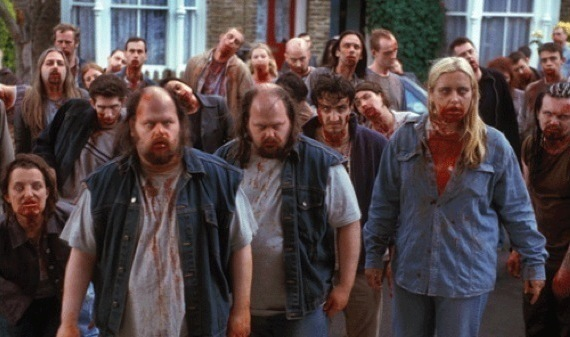 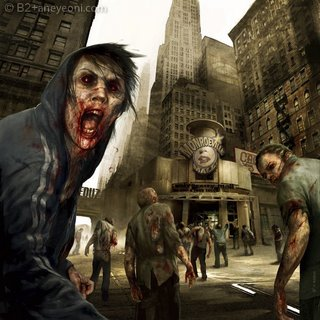 wait()
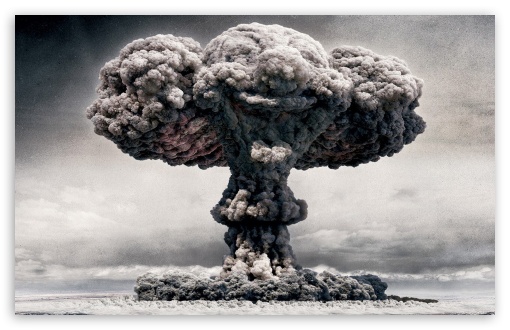 fork()
exec(ls)
You’re going to be creating lots of processes in this assignment
If you fork a process and it never terminates…
You’ve just created a  Z O M B I E   P R O C E S S!!
Zombies will fill up the process table in the Linux kernel
Nobody can create a new process
This means no one can launch a shell to kill the zombies!
thsh
csh
thsh
ls
A note on Lab 1
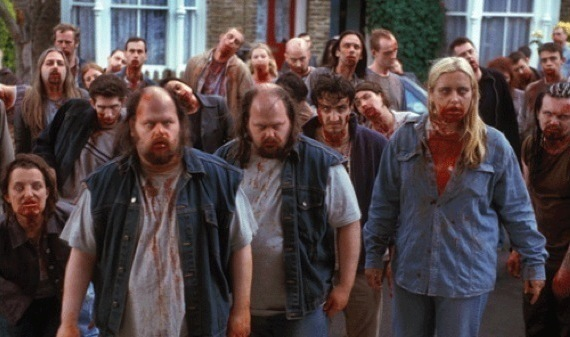 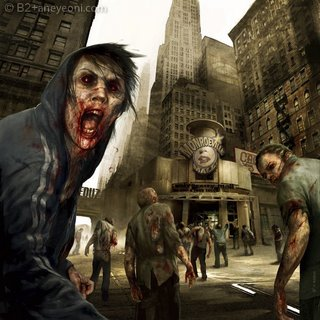 wait()
fork()
exec(ls)
Be safe! Limit the number of processes you can create
add the command “limit maxproc 10” to the file ~/.cshrc
(remember to delete this line at the end of the course!)
Periodically check for and KILL! zombie processes
ps -ef | egrep -e PID -e YOUR-LOGIN-NAME
kill pid-number
Read the HW handout carefully for zombie-hunting details!
What about Ctrl-Z?
Shell really uses select() to listen for new keystrokes 
(while also listening for output from subprocess)
Special keystrokes are intercepted, generate signals
Shell needs to keep its own “scheduler” for background processes
Assigned simple numbers like 1, 2, 3
‘fg 3’ causes shell to send a SIGCONT to suspended child
Other hints
Splice(), tee(), and similar calls are useful for connecting pipes together
Avoids copying data into and out-of application
Collaboration Policy Reminder
You can work alone or as part of a team
Must be the same as lab 1; may change starting in lab 2
Every line of code handed in must be written by one of the pair (or the boilerplate)
No sharing code with other groups
No code from Internet
Any other collaboration must be acknowledged in writing
High-level discussion is ok (no code)
See written assignment and syllabus for more details
Not following these rules is an Honor Code violation
57
Summary
Understand how handle tables work
Survey basic APIs
Understand signaling abstraction
Intuition of how signals are delivered
Be prepared to start writing your shell in lab 2!